Resources
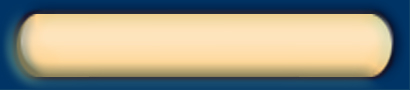 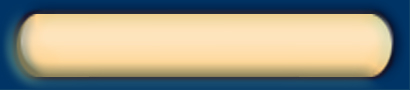 Bellringers
Chapter Presentation
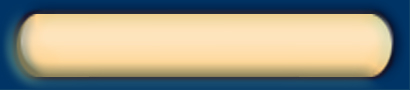 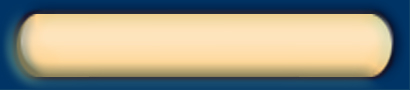 Transparencies
Standardized Test Prep
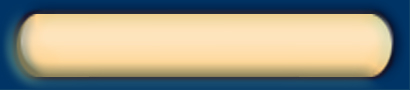 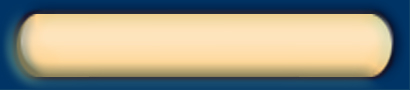 Image and Math Focus Bank
CNN Videos
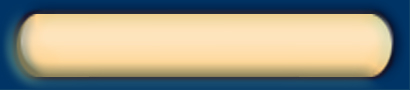 Visual Concepts
Chapter 1
The Atmosphere
Table of Contents
Section 1  Characteristics of the Atmosphere

Section 2  Atmospheric Heating

Section 3  Global Winds and Local Winds

Section 4  Air Pollution

Section 5  Maintaining Air Quality
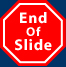 [Speaker Notes: Header – dark yellow 24 points Arial Bold 
Body text – white 20 points Arial Bold, dark yellow highlights
Bullets – dark yellow
Copyright – white 12 points Arial 
Size: 
      Height: 7.52"
      Width: 10.02"
      Scale: 70% 
Position on slide:
      Horizontal - 0"
      Vertical - 0"]
Section 1  Characteristics of the  Atmosphere
Chapter 1
Bellringer
List the ways that the atmosphere is different from outer space.


Write your list in your science journal.
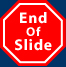 [Speaker Notes: Header – dark yellow 24 points Arial Bold 
Body text – white 20 points Arial Bold, dark yellow highlights
Bullets – dark yellow
Copyright – white 12 points Arial 
Size: 
      Height: 7.52"
      Width: 10.02"
      Scale: 70% 
Position on slide:
      Horizontal - 0"
      Vertical - 0"]
Section 1  Characteristics of the  Atmosphere
Chapter 1
Objectives
Describe the composition of Earth’s atmosphere.

 Explain why air pressure changes with altitude.

 Explain how air temperature changes with atmospheric composition.

 Describe the layers of the atmosphere.
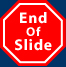 Section 1  Characteristics of the  Atmosphere
Chapter 1
The Composition of the Atmosphere
The atmosphere is made up mostly of nitrogen gas. Oxygen makes up a little more than 20% of the atmosphere.
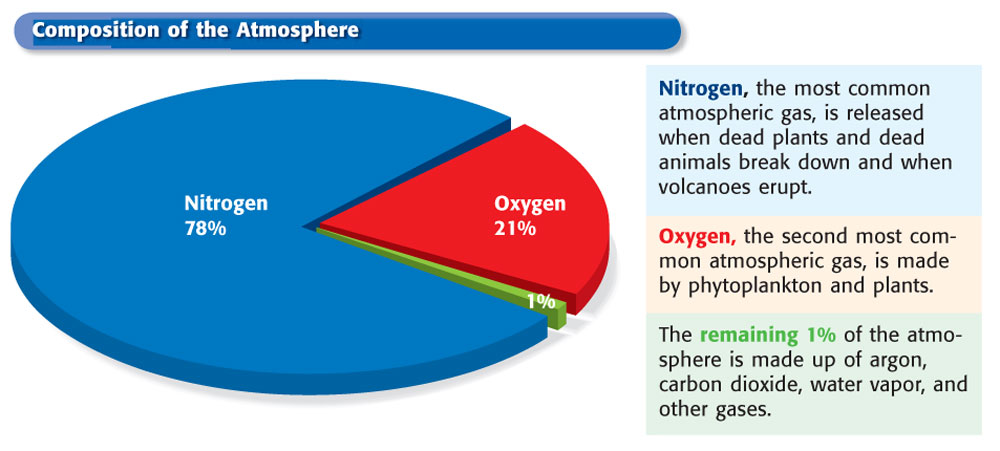 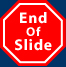 Section 1  Characteristics of the  Atmosphere
Chapter 1
Atmospheric Pressure and Temperature
The atmosphere is held around the Earth by gravity. Gravity pulls gas molecules in the atmosphere toward the Earth’s surface, causing air pressure.

 As altitude increases, air pressure decreases.

 Air temperature decreases as altitude increases. Lower parts of the atmosphere are warmer because they contain a high percentage of gases that absorb solar energy.
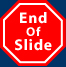 Section 1  Characteristics of the  Atmosphere
Chapter 1
Layers of the Atmosphere
The Troposphere: The Layer in Which We Live  The lowest layer of the atmosphere, which lies next to the Earth’s surface, is called the troposphere.

 The Stratosphere: Home of the Ozone Layer  The atmospheric layer above the troposphere is called the stratosphere.

 The Mesosphere: The Middle Layer  The mesosphere is the middle layer of the atmosphere. It is also the coldest layer.
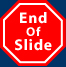 Section 1  Characteristics of the  Atmosphere
Chapter 1
Layers of the Atmosphere, continued
The Thermosphere: The Edge of the Atmosphere  The uppermost atmospheric layer is called the thermosphere.

 The Ionosphere: Home of the Auroras  In the upper mesosphere and the lower thermosphere, nitrogen and oxygen atoms absorb harmful solar energy. This area is called the ionosphere.
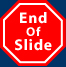 Section 1  Characteristics of the  Atmosphere
Chapter 1
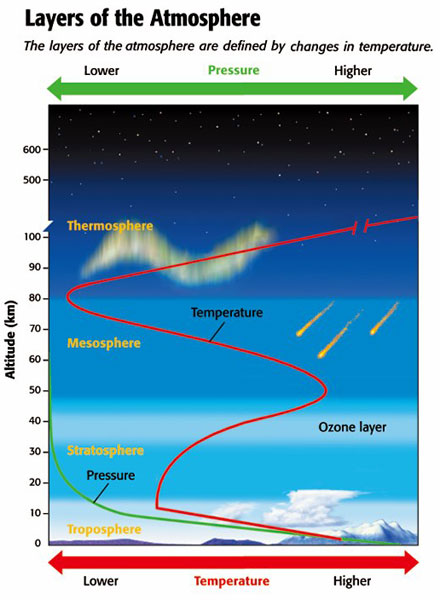 Chapter 1
Section 2  Atmospheric Heating
Bellringer
How is food heated in an oven?
 

Record your response in your science journal.
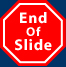 Chapter 1
Section 2  Atmospheric Heating
Objectives
Describe what happens to solar energy that reaches Earth.

 Summarize the processes of radiation, conduction, and convection.

 Explain the relationship between the greenhouse effect and global warming.
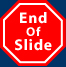 Section 2  Atmospheric Heating
Chapter 1
Energy in the Atmosphere
Radiation: Energy Transfer by Waves  The Earth receives energy from the sun by radiation. Radiation is the transfer of energy as electromagnetic waves. 

 Conduction: Energy Transfer by Contact  Thermal conduction is the transfer of thermal energy through a material.

 Convection: Energy Transfer by Circulation  Convection is the transfer of thermal energy by the circulation or movement of a liquid or gas.
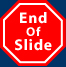 Chapter 1
Section 2  Atmospheric Heating
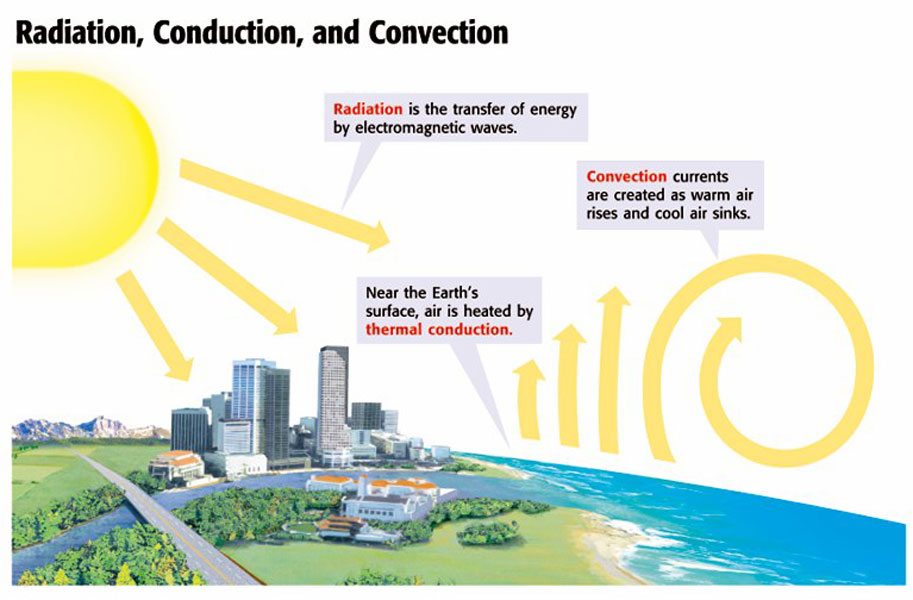 Chapter 1
Section 2  Atmospheric Heating
Energy in the Atmosphere, continued
The Greenhouse Effect and Life on Earth  The greenhouse effect is the process by which gases in the atmosphere absorb thermal energy and radiate it back to Earth.
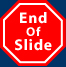 Chapter 1
Section 2  Atmospheric Heating
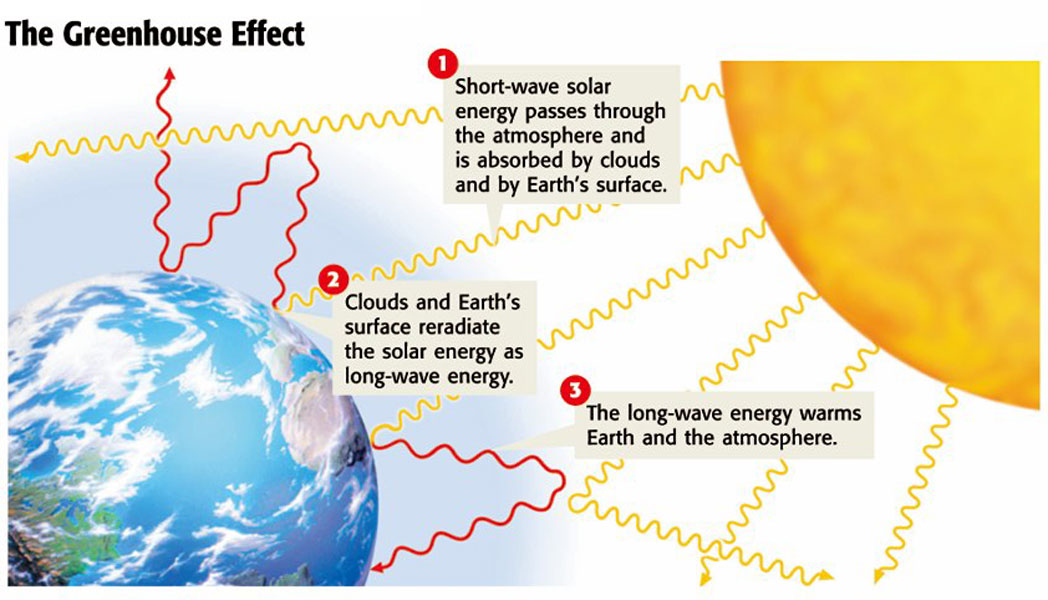 Chapter 1
Section 2  Atmospheric Heating
Energy in the Atmosphere, continued
Greenhouse Gases and Global Warming  Some scientists think that an increase of greenhouse gases in the atmosphere may be the cause of global warming. 

 The Radiation Balance: Energy In, Energy Out  The amount of energy Earth receives and the amount of energy returned to space must be approximately equal.
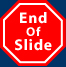 Section 3 Global Winds and Local Winds
Chapter 1
Bellringer
Write a poem about moving air. The poem should include an explanation of why air moves.


Record your response in your science journal.
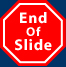 Section 3  Global Winds and Local Winds
Chapter 1
Objectives
Explain the relationship between air pressure and wind direction.

 Describe global wind patterns.

 Explain the causes of local wind patterns.
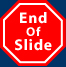 Section 3  Global Winds and Local Winds
Chapter 1
Why Air Moves
Air Rises at the Equator and Sinks at the Poles  As the cold air sinks, it creates areas of high pressure around the poles. This cold polar air then flows toward the equator.

 Pressure Belts Are Found Every 30º  Convection cells are separated by pressure belts, bands of high and low pressure.
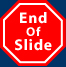 Section 3  Global Winds and Local Winds
Chapter 1
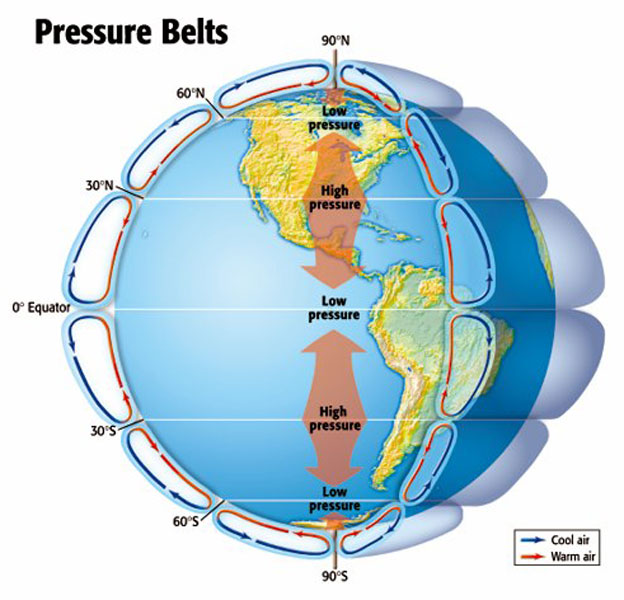 Section 3  Global Winds and Local Winds
Chapter 1
Why Air Moves, continued
The Coriolis Effect  The apparent curving of the path of currents due to the Earth’s rotation is called the Coriolis effect.
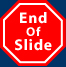 Section 3  Global Winds and Local Winds
Chapter 1
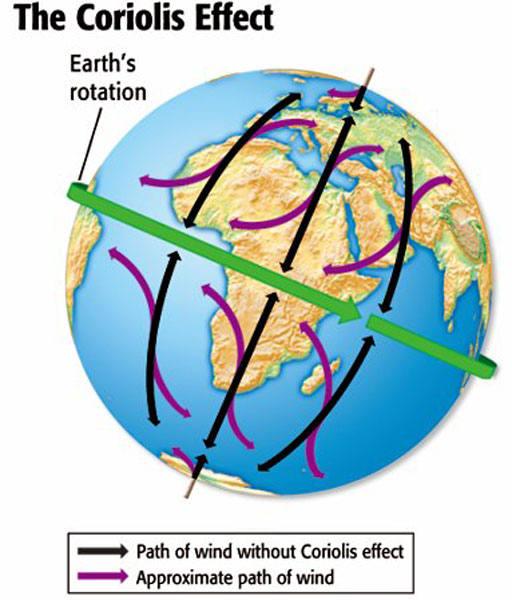 Section 3  Global Winds and Local Winds
Chapter 1
Global Winds
Polar Easterlies are the wind belts that extend from the poles to 60° latitude in both hemispheres.

 Westerlies are the wind belts found between 30° and 60° latitude in both hemispheres.

 Trade Winds are the winds that blow from 30° latitude almost to the equator in both hemispheres.
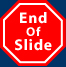 Section 3  Global Winds and Local Winds
Chapter 1
Global Winds, continued
The Doldrums  The trade winds of the Northern and Southern Hemispheres meet in an area around the equator called the doldrums.

 The Horse Latitudes  At about 30° north and 30° south latitude, sinking air creates an area of high pressure called the horse latitudes.

 Jet Streams are narrow belts of high-speed winds that blow in the upper troposphere and lower stratosphere.
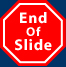 Section 3  Global Winds and Local Winds
Chapter 1
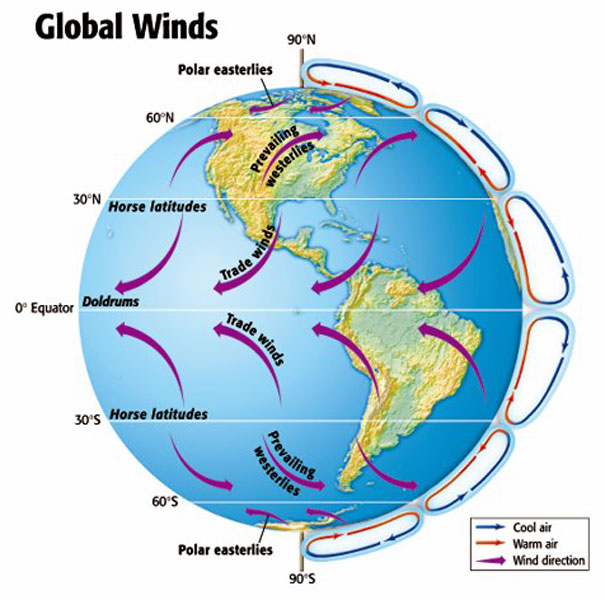 Section 3  Global Winds and Local Winds
Chapter 1
Local Winds
Local winds generally move short distances and can blow from any direction.

 Mountain and valley breezes are examples of local winds caused by an area’s geography. 

 Sea and land breezes are affected by temperature.
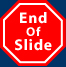 Section 3  Global Winds and Local Winds
Chapter 1
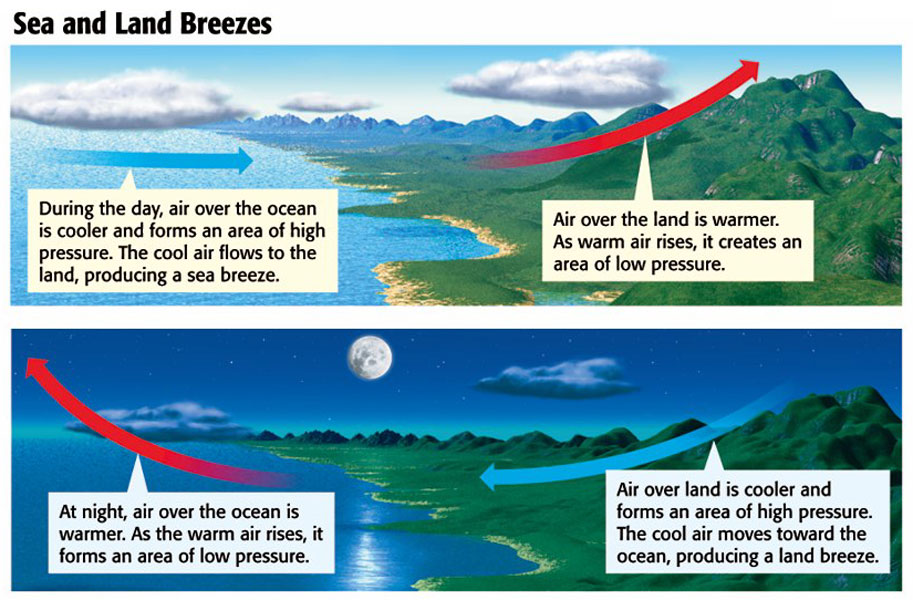 Chapter 1
Section 4  Air Pollution
Bellringer
Examine the filter mask. Make a list of three situations in which one might wear such a mask.


Write your list in your science journal.
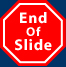 Section 4  Air Pollution
Chapter 1
Objectives
Compare primary and secondary air pollution.

 Identify the major sources of pollution.

 Explain the effects of the ozone hole.

 List five effects of air pollution on the human body.

 Identify ways to reduce air pollution.
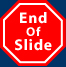 Section 4  Air Pollution
Chapter 1
Primary Pollutants
Pollutants that are put directly into the air by human or natural activity are primary pollutants.

 Primary pollutants from human sources include carbon monoxide, dust, smoke, and chemicals from paint and other substances.
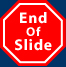 Section 4  Air Pollution
Chapter 1
Secondary Pollutants
Pollutants that form when primary pollutants react with other primary pollutants or with naturally occurring substances, such as water vapor, are secondary pollutants.

 Smog is a secondary pollutant that forms when ozone and vehicle exhaust react with sunlight, as shown in the next slide.
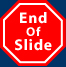 Section 4  Air Pollution
Chapter 1
Secondary Pollutants, continued
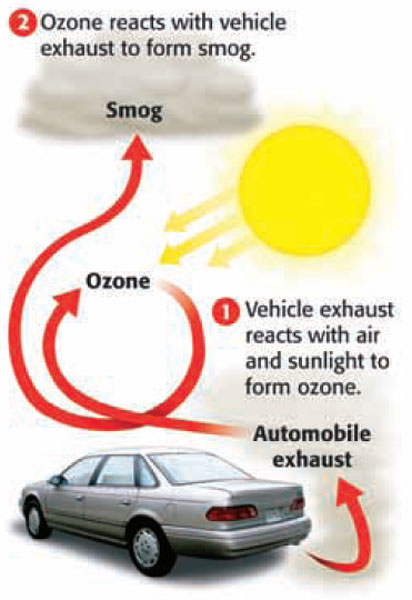 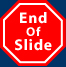 Section 4  Air Pollution
Chapter 1
Sources of Human-Caused Air Pollution
Industrial Air Pollution  Many industrial plants and electric power plants burn fossil fuels, such as coal, to produce energy. Burning some types of coal without pollution controls can release large amounts of air pollution.

 Indoor Air Pollution  Sometimes, the air inside a building can be more polluted than the air outside. Sources of indoor air pollution are shown on the next slide.
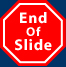 Section 4  Air Pollution
Chapter 1
Indoor Air Pollution, continued
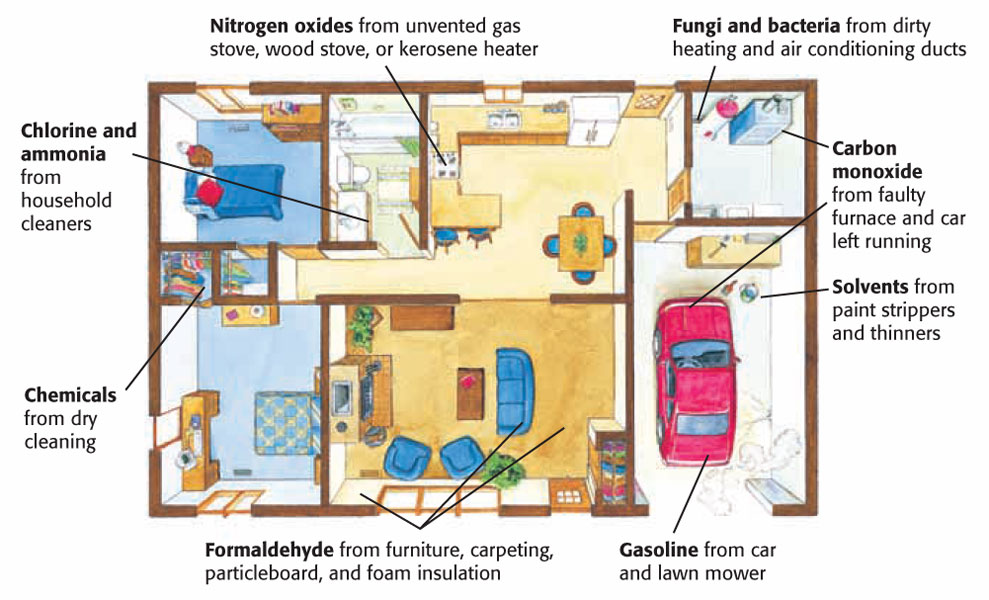 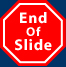 Section 4  Air Pollution
Chapter 1
Acid Precipitation
Rain, sleet or snow that contains a high concentration of acids is called acid precipitation. 

 Acid Precipitation and Plants  Acid precipitation can cause the acidity of soil to increase. This process, called acidification, changes the balance of a soil’s chemistry and negatively affects plants.
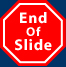 Section 4  Air Pollution
Chapter 1
Acid Precipitation, continued
The Effects of Acid Precipitation on Forests  In some areas of the world, acid precipitation has damaged large areas of forest.

 Acid Precipitation and Aquatic Ecosystems  If acid precipitation increases the acidity of a lake or stream, aquatic plants, fish, and other aquatic organisms may die.
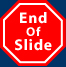 Section 4  Air Pollution
Chapter 1
The Ozone Hole
The Earth’s protective ozone layer is thinning over the Arctic and Antarctic regions.  These ozone holes allow more UV radiation, which damages genes and can cause skin cancer, to reach the earth’s surface.

 Cooperation to Reduce the Ozone Hole  In 1987, many nations agreed to reduce the use of CFCs, the chemicals that cause ozone depletion.  Because CFCs remain active for 60 to 120 years, however, it will take many years for the ozone layer to recover.
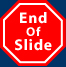 Section 4  Air Pollution
Chapter 1
Ozone and Ozone Holes
Click below to watch the Visual Concept.






You may stop the video at any time by pressing the Esc key.
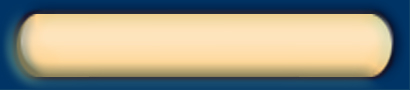 Visual Concept
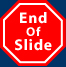 Section 4  Air Pollution
Chapter 1
Air Pollution and Human Health
Short-Term Effects of air pollution, such as coughing, headaches, and eye irritation can be avoided by staying indoors on days when the air quality is poor.

 Long-Term Effects of air pollution, such as lung cancer, are particularly dangerous because they may not be noticed until many years after exposure.
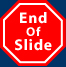 Section 4  Air Pollution
Chapter 1
Cleaning up Air Pollution
The EPA sets air quality standards to protect against the effects of air pollution on human health as well as on crops, vegetation, and buildings.

 Controlling Air Pollution from Industry  The Clean Air Act requires many industries to use pollution-control devices.
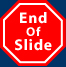 Section 4  Air Pollution
Chapter 1
Reducing Air Pollution
The Allowance Trading System  Companies are fined for exceeding limits and rewarded for low emissions.

 Reducing Motor Vehicle Emissions  The EPA requires car makers to meet a certain standard for vehicle exhaust. New technology to reduce emissions is under development.

 People can make choices to reduce air pollution, such as car-pooling and conserving electricity.
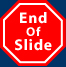 The Atmosphere
Chapter 1
Concept Map
Use the terms below to complete the concept map on the next slide.
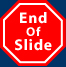 Chapter 1
Concept Map
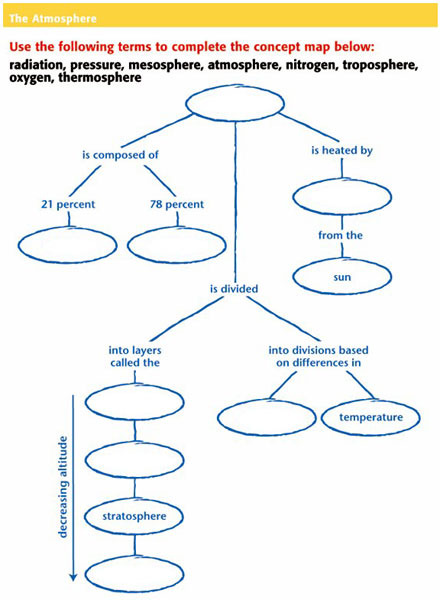 Chapter 1
The Atmosphere
CNN Videos
Eye on the Environment: Global Warming
Eye on the Environment: CO2 and the Artic Ocean
Multicultural Connections: China Coal
Scientists in Action: Tracking Mercury in the Everglades
Eye on the Environment: Hazy Days
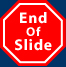 Standardized Test Preparation
Chapter 1
Reading
Read each of the passages. Then, answer the questions that follow each passage.
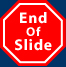 Standardized Test Preparation
Chapter 1
Passage 1 An important part of the EPA’s Acid Rain Program is the allowance trading system, which is designed to reduce sulfur dioxide emissions. In this system, 1 ton of sulfur dioxide (SO2 )emission is equivalent to one allowance. A limited number of allowances are allocated for each year. Companies purchase the allowances from the EPA and are allowed to produce as many tons of SO2 as they have allowances for the year. 

Continued on the next slide
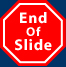 Standardized Test Preparation
Chapter 1
Passage 1, continued Companies can buy, sell, or trade allowances, but if they exceed their allowances, they must pay a fine. The system allows a company to determine the most cost-effective ways to comply with the Clean Air Act. A company can reduce emissions by using technology that conserves energy, using renewable energy sources, or updating its pollution-control devices and using low-sulfur fuels.
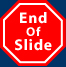 Standardized Test Preparation
Chapter 1
1. According to the passage, which of the following methods can a company use to reduce emissions?
A preserving wildlife habitat
B lobbying Congress
C using high-sulfur fuels
D using technology that conserves energy
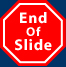 Standardized Test Preparation
Chapter 1
1. According to the passage, which of the following methods can a company use to reduce emissions?
A preserving wildlife habitat
B lobbying Congress
C using high-sulfur fuels
D using technology that conserves energy
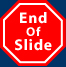 Standardized Test Preparation
Chapter 1
2. In the passage, what does allowance mean?
F an allotment for a pollutant
G an allocation of money for reducing pollution
H an alleviation of pollution
I an allegation of pollution
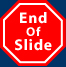 Standardized Test Preparation
Chapter 1
2. In the passage, what does allowance mean?
F an allotment for a pollutant
G an allocation of money for reducing pollution
H an alleviation of pollution
I an allegation of pollution
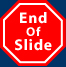 Standardized Test Preparation
Chapter 1
Passage 2  The chinook, or “snow eater,” is a dry wind that blows down the eastern side of the Rocky Mountains from New Mexico to Alaska. Arapaho Indians gave the chinook its name because of its ability to melt large amounts of snow very quickly. Chinooks form when moist air is forced over a mountain range. The air cools as it rises. As the air cools, it releases moisture by raining or snowing. 

Continued on the next slide
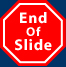 Standardized Test Preparation
Chapter 1
Passage 2, continued As the dry air flows over the mountaintop, it compresses and heats the air below. The warm, dry wind that results is worthy of the name “snow eater” because it melts a half meter of snow in a few hours! The temperature change caused when a chinook rushes down a mountainside can also be dramatic. In 1943 in Spearfish, South Dakota, the temperature at 7:30 in the morning was –4°F. But two minutes later, a chinook caused the temperature to soar 49° to 45°F.
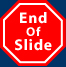 Standardized Test Preparation
Chapter 1
1. Which of the following descriptions best explains why the chinook is called “the snow eater”?
A The chinook is so cold that it prevents the formation of snow in the atmosphere.
B The chinook is so warm that it prevents the formation of snow in the atmosphere.
C The chinook is a warm wind that has high humidity.
D The chinook is a warm wind that has low humidity.
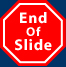 Standardized Test Preparation
Chapter 1
1. Which of the following descriptions best explains why the chinook is called “the snow eater”?
A The chinook is so cold that it prevents the formation of snow in the atmosphere.
B The chinook is so warm that it prevents the formation of snow in the atmosphere.
C The chinook is a warm wind that has high humidity.
D The chinook is a warm wind that has low humidity.
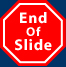 Standardized Test Preparation
Chapter 1
2. According to the passage, at what time did the temperature reach 45°F in Spearfish, South Dakota?
F 7:30 p.m.
G 7:32 p.m.
H 7:30 a.m.
I 7:32 a.m.
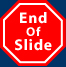 Standardized Test Preparation
Chapter 1
2. According to the passage, at what time did the temperature reach 45°F in Spearfish, South Dakota?
F 7:30 p.m.
G 7:32 p.m.
H 7:30 a.m.
I 7:32 a.m.
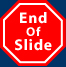 Standardized Test Preparation
Chapter 1
Interpreting Graphics
Use the illustration below to answer the questions that follow.
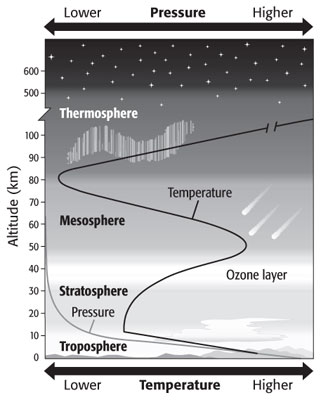 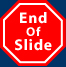 Standardized Test Preparation
Chapter 1
1. Which of the following statements describes how temperature changes in the mesosphere?
A Temperature increases as altitude increases.
B Temperature decreases as altitude increases.
C Temperature decreases as pressure increases.
D Temperature does not change as pressure increases.
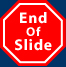 Standardized Test Preparation
Chapter 1
1. Which of the following statements describes how temperature changes in the mesosphere?
A Temperature increases as altitude increases.
B Temperature decreases as altitude increases.
C Temperature decreases as pressure increases.
D Temperature does not change as pressure increases.
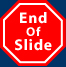 Standardized Test Preparation
Chapter 1
2. In which layers does temperature decrease as pressure decreases?
F the troposphere and the mesosphere
G the troposphere and the stratosphere
H the ozone layer and the troposphere
I the ozone layer and the thermosphere
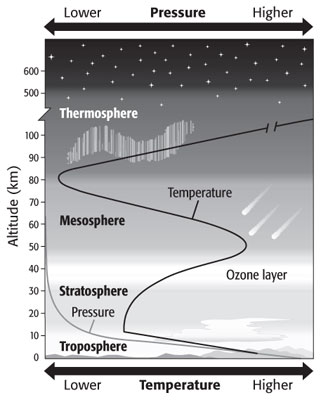 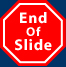 Standardized Test Preparation
Chapter 1
2. In which layers does temperature decrease as pressure decreases?
F the troposphere and the mesosphere
G the troposphere and the stratosphere
H the ozone layer and the troposphere
I the ozone layer and the thermosphere
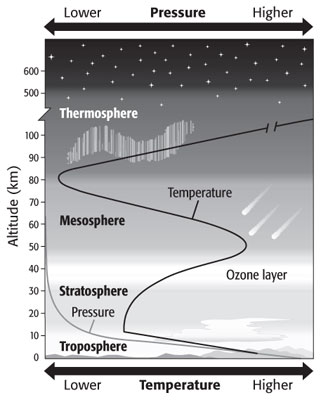 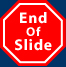 Standardized Test Preparation
Chapter 1
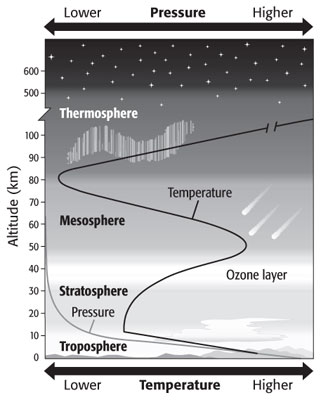 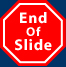 Standardized Test Preparation
Chapter 1
3. A research balloon took measurements at 23 km, 35 km, 52 km, 73 km, 86 km, 92 km, 101 km, and 110 km. Which measurements were taken in the mesosphere?
A measurements at 23 km and 35 km
B measurements at 52 km and 73 km
C measurements at 86 km and 92 km
D measurements at 101 km and 110 km
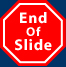 Standardized Test Preparation
Chapter 1
3. A research balloon took measurements at 23 km, 35 km, 52 km, 73 km, 86 km, 92 km, 101 km, and 110 km. Which measurements were taken in the mesosphere?
A measurements at 23 km and 35 km
B measurements at 52 km and 73 km
C measurements at 86 km and 92 km
D measurements at 101 km and 110 km
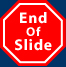 Standardized Test Preparation
Chapter 1
Math
Read each question and choose the best answer.
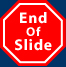 Standardized Test Preparation
Chapter 1
1. An airplane is flying at a speed of 500 km/h when it encounters a jet stream moving in the same direction at 150 km/h. If the plane flies with the jet stream, how much farther will the plane travel in 1.5 h?
A 950 km
B 525 km
C 225 km
D 150 km
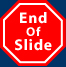 Standardized Test Preparation
Chapter 1
1. An airplane is flying at a speed of 500 km/h when it encounters a jet stream moving in the same direction at 150 km/h. If the plane flies with the jet stream, how much farther will the plane travel in 1.5 h?
A 950 km
B 525 km
C 225 km
D 150 km
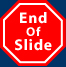 Standardized Test Preparation
Chapter 1
2. Today’s wind speed was measured at 18 km/h. What was the wind speed in meters per hour?
F 1.8 m/h
G 180 m/h
H 1,800 m/h
I  18,000 m/h
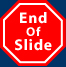 Standardized Test Preparation
Chapter 1
2. Today’s wind speed was measured at 18 km/h. What was the wind speed in meters per hour?
F 1.8 m/h
G 180 m/h
H 1,800 m/h
I  18,000 m/h
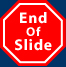 Standardized Test Preparation
Chapter 1
3. Rockport received 24.1 cm of rain on Monday, 12.5 cm of rain on Tuesday, and 5.8 cm of rain on Thursday. The rest of the week, it did not rain. How much rain did Rockport receive during the week?
A 18.3 cm
B 36.6 cm
C 42.4 cm
D 45.7 cm
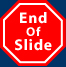 Standardized Test Preparation
Chapter 15
3. Rockport received 24.1 cm of rain on Monday, 12.5 cm of rain on Tuesday, and 5.8 cm of rain on Thursday. The rest of the week, it did not rain. How much rain did Rockport receive during the week?
A 18.3 cm
B 36.6 cm
C 42.4 cm
D 45.7 cm
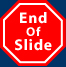 Standardized Test Preparation
Chapter 1
4. A weather station recorded the following temperatures during a 5 h period: 15°C, 18°C, 13°C, 15°C, and 20°C. What was the average temperature during this period?
F 14.2°C
G 15.2°C
H 16.2°C
I  20.2°C
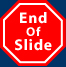 Standardized Test Preparation
Chapter 1
4. A weather station recorded the following temperatures during a 5 h period: 15°C, 18°C, 13°C, 15°C, and 20°C. What was the average temperature during this period?
F 14.2°C
G 15.2°C
H 16.2°C
I  20.2°C
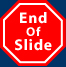 Standardized Test Preparation
Chapter 1
5. The temperature in Waterford, Virginia, increased 1.3°C every hour for 5 h. If the temperature in the morning was –4°C, what was the temperature 4 h later?
A 2.5°C
B 2.3°C
C 1.3°C
D 1.2°C
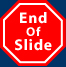 Standardized Test Preparation
Chapter 1
5. The temperature in Waterford, Virginia, increased 1.3°C every hour for 5 h. If the temperature in the morning was –4°C, what was the temperature 4 h later?
A 2.5°C
B 2.3°C
C 1.3°C
D 1.2°C
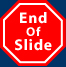 Section 1  Characteristics of the  Atmosphere
Chapter 1
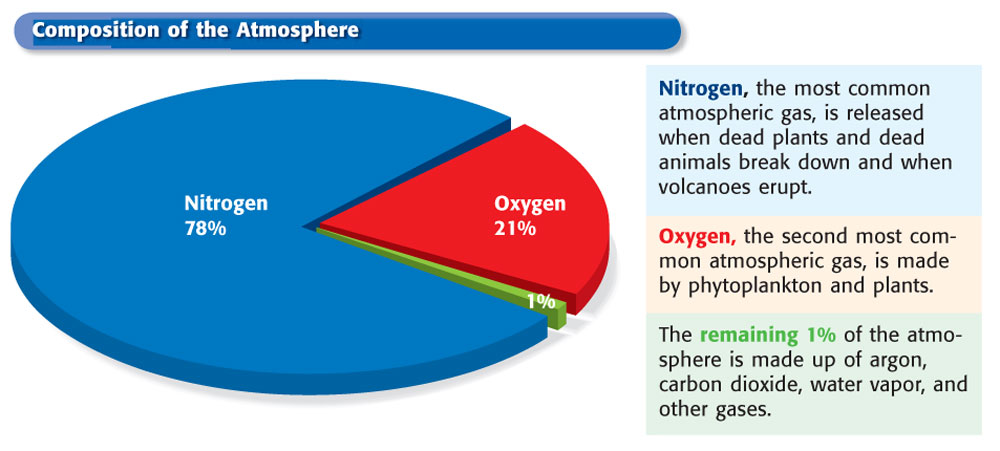 Chapter 1
Section 4  Air Pollution
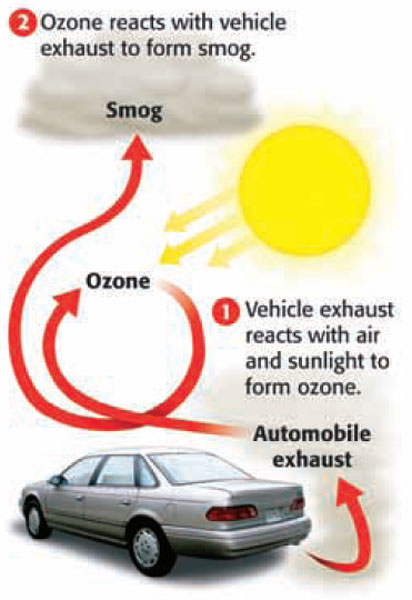 Chapter 1
Section 4  Air Pollution
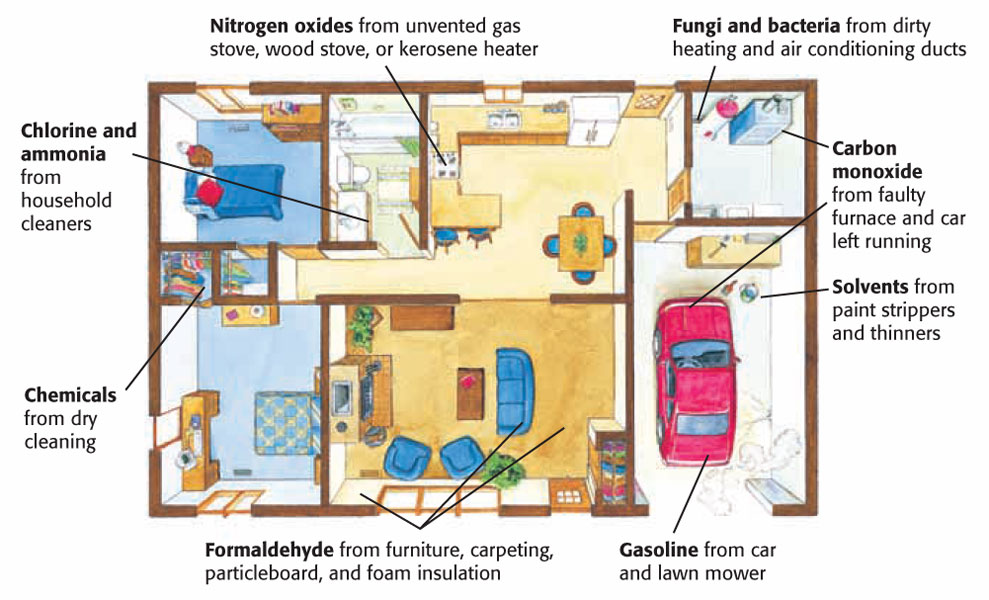 Standardized Test Preparation
Chapter 1
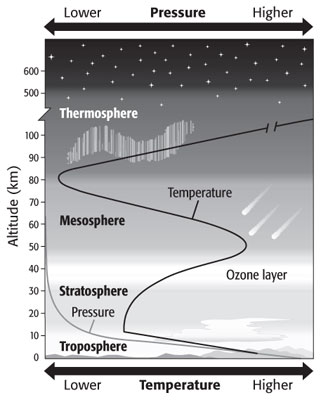 Use the illustration below to answer the questions that follow.